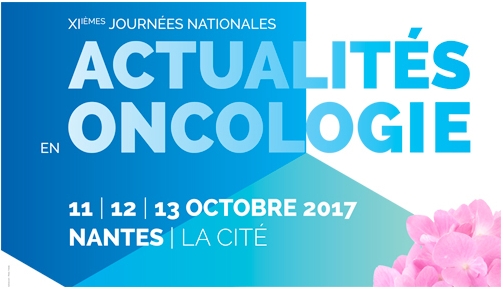 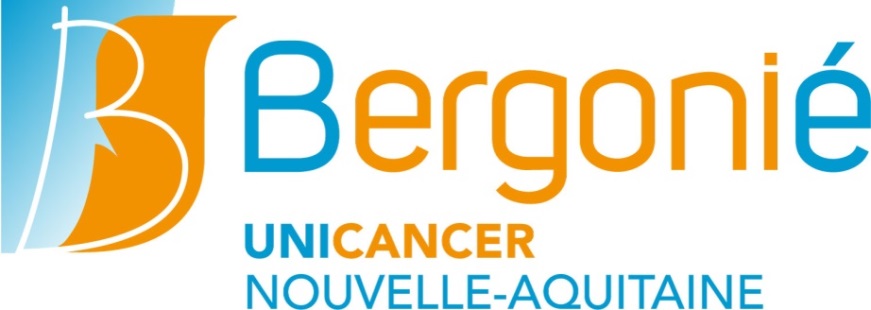 Onco-immunothérapie : Quels changements pour le pharmacien hospitalier ?
Dr Barbara LORTAL-CANGUILHEM PharmD PhD
Bergonié Unicancer
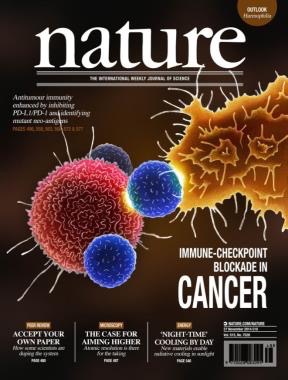 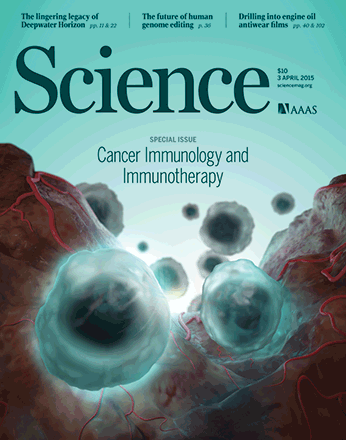 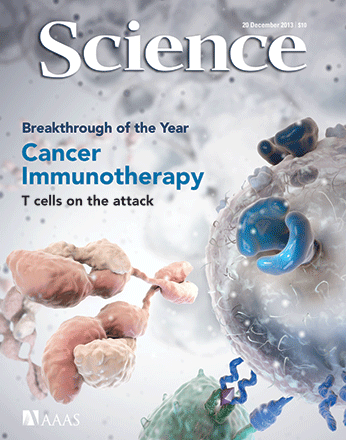 2
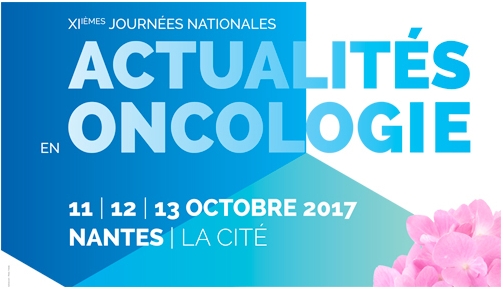 Changement de Paradigme dans le traitement du cancer
Paradigme historique:
Cibler cellules Tumorales
Paradigme nouvelle:
Cibler cellules Immunitaires
Lymphocyte
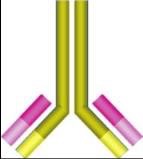 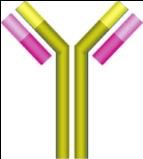 Cellule tumorale
3
Quelles molécules  ?
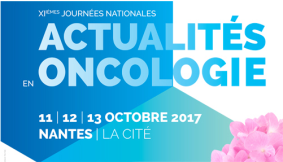 4
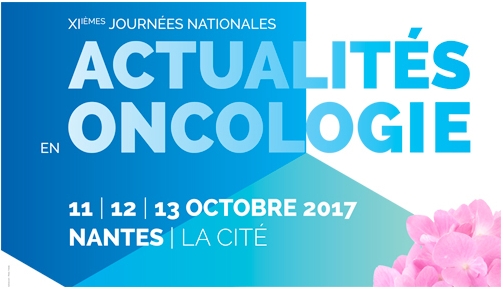 Stratégie à venir CBNPC métastatique
ADK
épide
Nivolumab : tous biomarqueurs
2ième ligne et +
Pembro : PDL1 +
Métastatique
Atezo : PDL1+/-
1ière  ligne monothérapie
Pembro:  PDL1 > 50% +++
Nivo + Ipi
Versus   Durva + Treme
1ière ligne
En combinaison
Immuno + chimio
Autres lignes
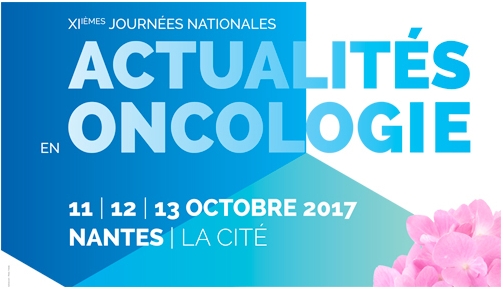 Pharmacie Clinique
6
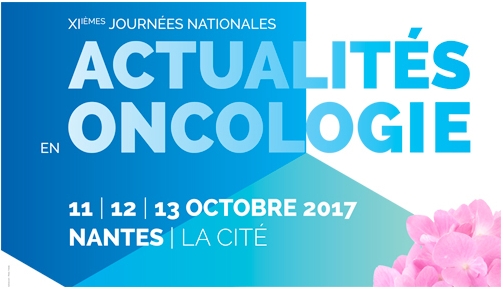 Analyse de la prescription
Vérification de l’indication de remboursement
ATU
Post ATU
AMM
Hors AMM ,hors PTT, hors ATU
Extension d’AMM remboursée ou non
Compassionnel

Vérification statut PDL-1 dans CR anapath
Expression > ou = 1%
Super expresseur > ou = 50%
7
Indications au 12 octobre 2017
8
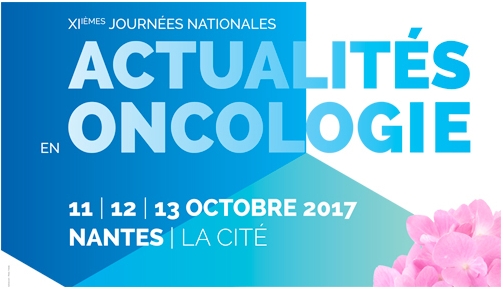 Toxicité
Vérification de la dose de la posologie

Suivi des nouvelles toxicités

Traitement des nouvelles toxicités
Apparition à court terme (heures) ou a plus long terme (mois)
Corticoïdes
Infliximab (hors AMM)

Recommandations auprès du médecin

Carte patient, en cas d’urgence
9
Suivi des nouvelles toxicités
SNC : encéphalite
Peau : rash prurit, dépigmentation, Steven-Johnson…
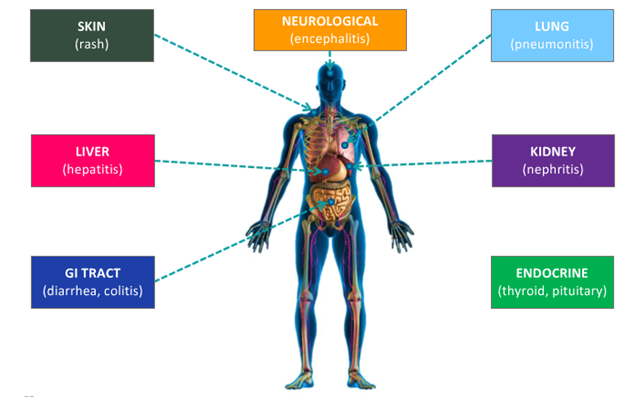 Poumon : pneumopathie interstitielle
Foie/pancréas: hépatite, pancréatite
Rein : néphrite
Système digestif: diarrhée, colite
Troubles endocriniens : hypo/hyperthyroidie, insuffisance surrénale, diabète etc..
10
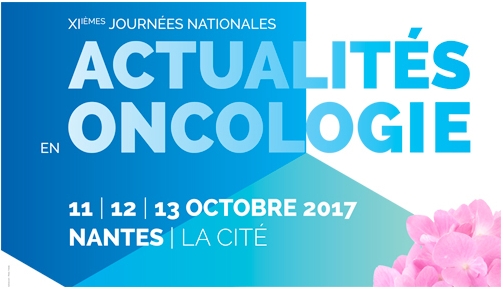 « Base de données » et études
Renseignement sur le logiciel CHIMIO® d’indicateurs physiologiques
Statut PDL1
Statut ALK 
Statut EGFR
Métastase cérébrale
OMS

Réflexion sur des études :
 « STOP », de combo etc…
En vie réelle : toxicité, efficacité, marqueur prédictif…
11
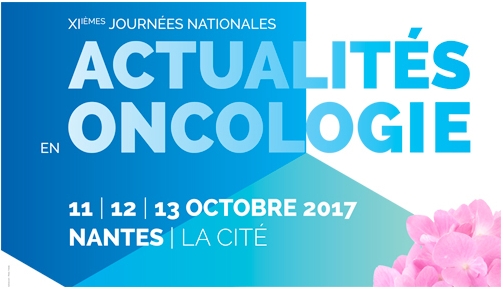 Lien « Hôpital-Ville»
Envoi de CR pharmaceutiques

Utilisation messagerie sécurisée

Consultation pharmaceutique à l’initiation

Importance de la carte patient

Soirée à thème avec les officinaux sur la gestion des toxicités
12
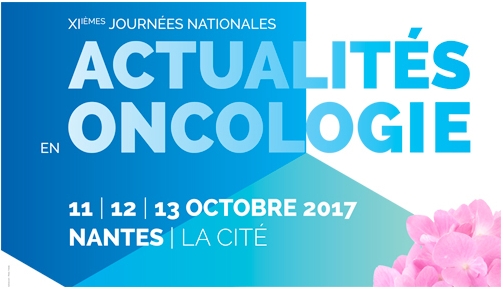 Pharmaco-économique
13
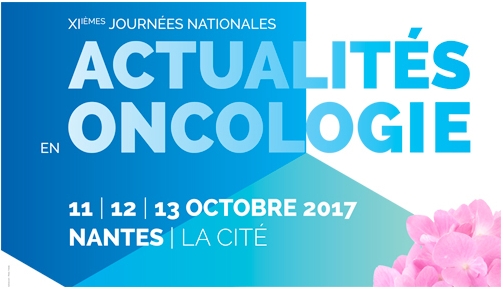 Part immunothérapie dans le budget PUI
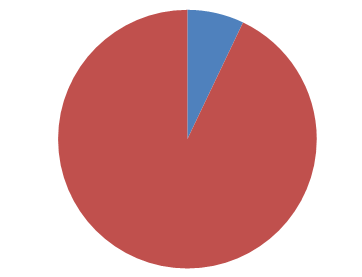 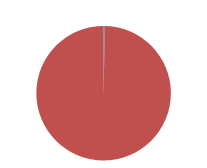 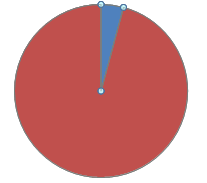 2017 : 7,10%
2016 : 4,2%
2015 : 0,30%
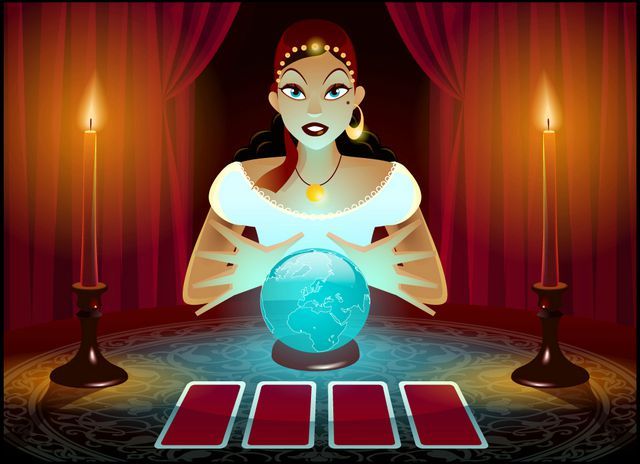 EPRD devient un acte divinatoire !
14
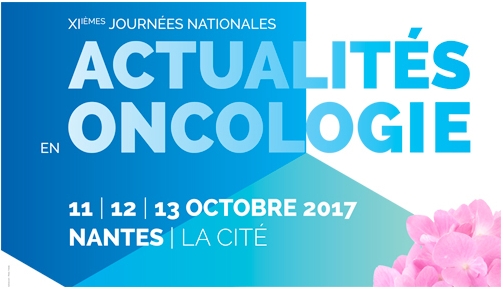 Organisationnel
15
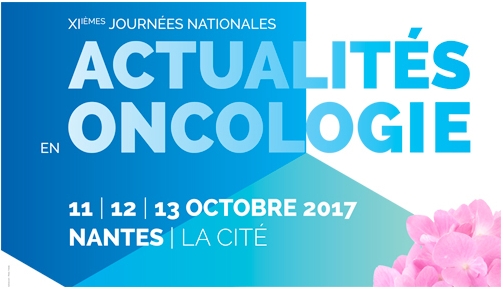 Fréquence accrue des patients en HDJ
Demi-journées, journées dédiées ?

Peu de variation de dose
Avantage : 
Formes prêtes à l’emploi  
Temps de passage
Temps de surveillance


 Adaptation de la pharmacie à la capacité de production
  doses binding /dose unique

Préparation anticipée : coût ? Stabilité ?
16
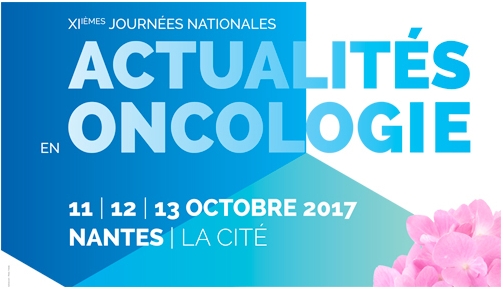 Je vous remercie de votre attention.
Remerciement à la Pharmacie de Bergonié qui m’inspire tous les jours !
17